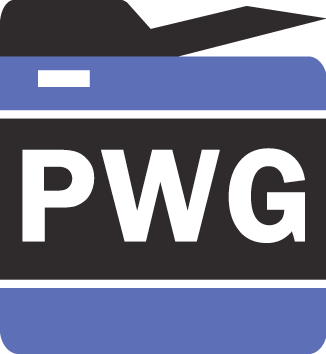 ®
The Printer Working Group
IPP Workgroup Session
August 17, 2021
Copyright © 2021 The Printer Working Group. All rights reserved. The IPP Everywhere and PWG logos are trademarks of the IEEE-ISTO.
Before We Begin...
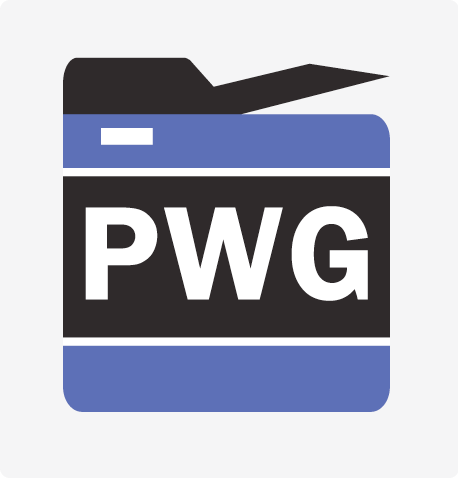 ®
PWG Antitrust Policy:
https://www.pwg.org/chair/membership_docs/pwg-antitrust- policy.pdf
The IEEE-ISTO Printer Working Group ("PWG") will not become involved in the business decisions of its Members. The PWG strictly complies with applicable antitrust laws. Every PWG meeting attendee shall comply with this policy. The PWG Officers and PWG Workgroup Officers are responsible to ensure that this policy is adhered to in all PWG activities.
PWG Intellectual Property Policy:
https://www.pwg.org/chair/membership_docs/pwg-ip-policy.pdf
TL;DR: Anything you say in a PWG meeting or email to a PWG address can be used in a PWG standard
(but please do read the IP policy above if you haven't done so)
Copyright © 2021 The Printer Working Group. All rights reserved. The IPP Everywhere and PWG logos are trademarks of the IEEE-ISTO.
Agenda (1/3)
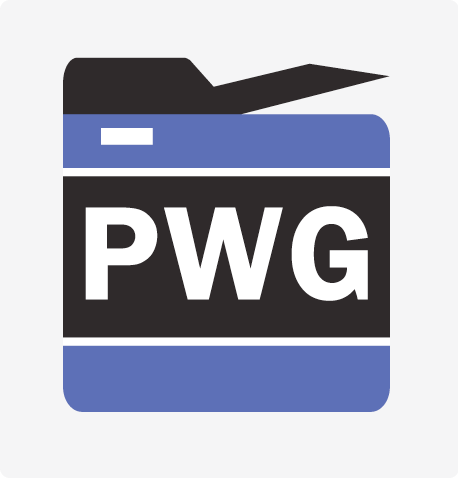 ®
August 17, 2021 (US Eastern Daylight Time)
Copyright © 2021 The Printer Working Group. All rights reserved. The IPP Everywhere and PWG logos are trademarks of the IEEE-ISTO.
Agenda (2/3)
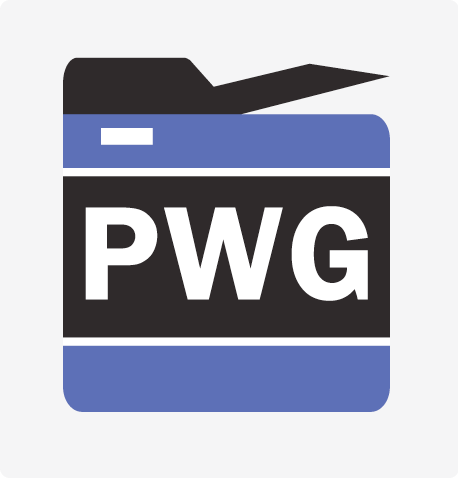 ®
August 18, 2021 (US Eastern Daylight Time)
Copyright © 2021 The Printer Working Group. All rights reserved. The IPP Everywhere and PWG logos are trademarks of the IEEE-ISTO.
Agenda (3/3)
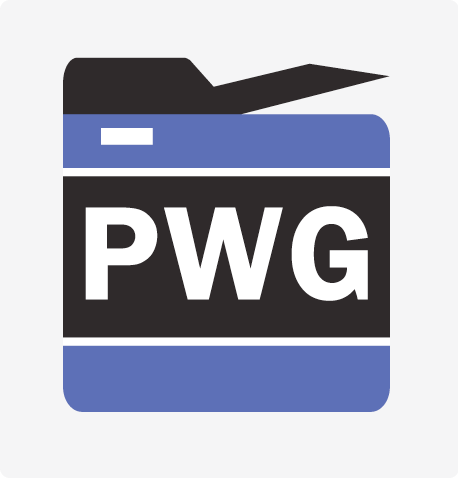 ®
August 19, 2021 (US Eastern Daylight Time)
Copyright © 2021 The Printer Working Group. All rights reserved. The IPP Everywhere and PWG logos are trademarks of the IEEE-ISTO.
Charter
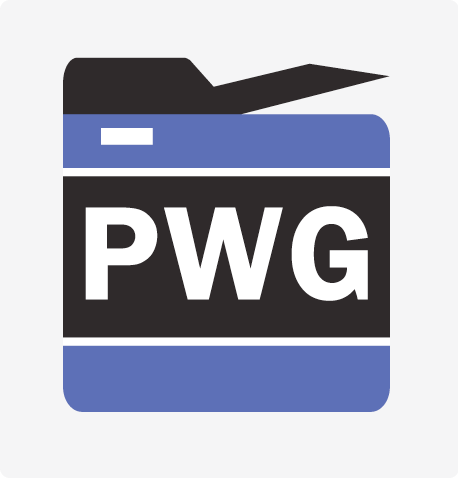 ®
Current charter:
https://ftp.pwg.org/pub/pwg/ipp/charter/ch-ipp-charter-20210409.pdf
The Internet Printing Protocol (IPP) workgroup is chartered with the maintenance of IPP and the IETF IPP registry, and support for new clients, network architectures (Cloud, SDN), MFD/Imaging service bindings, and emerging technologies such as 3D Printing
In addition, we maintain the IETF Finisher MIB, Job MIB, and Printer MIB registries, the PWG MIBs, the PWG Semantic Model schema, and handle synchronization with changes in IPP
Copyright © 2021 The Printer Working Group. All rights reserved. The IPP Everywhere and PWG logos are trademarks of the IEEE-ISTO.
Officers
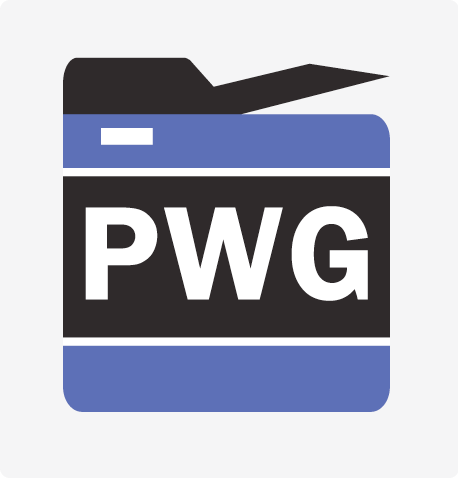 ®
IPP WG Co-Chairs:
Paul Tykodi (TCS)
Ira McDonald (High North)
IPP WG Secretary:
Michael Sweet (Lakeside Robotics)
IPP WG Document Editors:
Michael Sweet (Lakeside Robotics) – Internet Printing Protocol/2.x Fourth Edition, IPP Encrypted Jobs and Documents v1.0, IPP Production Printing Extensions v2.0
Smith Kennedy (HP Inc.) – IPP Driverless Printing Extensions v2.0, IPP Encrypted Jobs and Documents v1.0, IPP Enterprise Printing Extensions v2.0, IPP Finishings v3.0
Copyright © 2021 The Printer Working Group. All rights reserved. The IPP Everywhere and PWG logos are trademarks of the IEEE-ISTO.
Status (1/3)
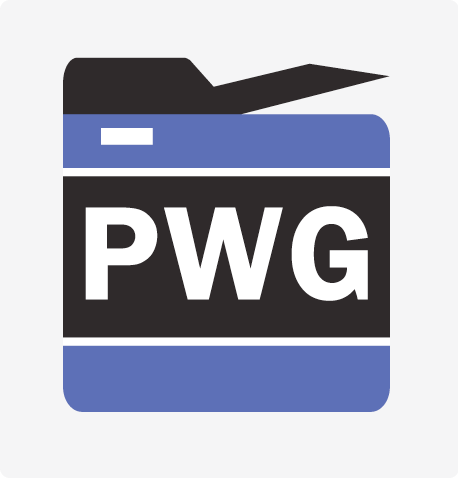 ®
PWG Specifications in development:
Internet Printing Protocol/2.x Fourth Edition	- Interim
IPP Driverless Printing Extensions v2.0		- Interim
IPP Encrypted Jobs and Documents v1.0		- Prototype 
IPP Enterprise Printing Extensions v2.0		- Prototype
IPP Finishings v3.0				- Prototype
IPP Production Printing Extensions v2.0		- Prototype

Recently published:
PWG 5199.11-2021: Job Accounting with IPP v1.0
IPP Label Printing Extensions v1.0 (registration)
IPP System Service Discovery v1.0 (registration)
PWG 5100.14-2020: IPP Everywhere v1.1
PWG 5100.16-2020: IPP Transaction-Based Printing Extensions v1.1
PWG 5100.20-2020: IPP Everywhere Printer Self-Certification Manual v1.1
Copyright © 2021 The Printer Working Group. All rights reserved. The IPP Everywhere and PWG logos are trademarks of the IEEE-ISTO.
Status (2/3)
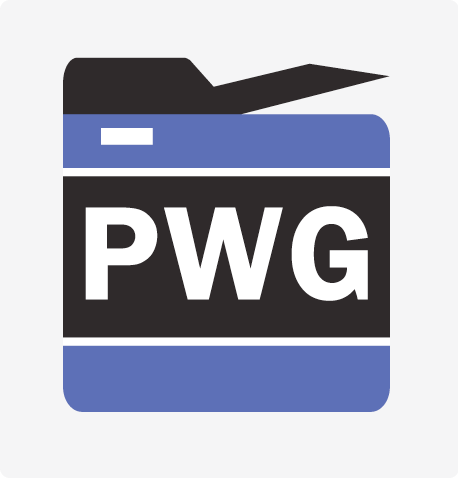 ®
Up-to-date pending IANA registrations online:
https://www.pwg.org/ipp/ipp-registrations.xml
Continue to maintain this in parallel for new specifications
Github repository: https://github.com/istopwg/ippregistry
IPP Everywhere Printer Self-Certifications:
https://www.pwg.org/printers 
692 725 printers currently listed from HP and Lexmark
1.1 self-certification tools update 3 approved June 2021
Update 4 in progress
IPP Sample Code:
Github repository:
https://github.com/istopwg/ippsample
Fork of CUPS code includes ipp3dprinter, ippeveprinter, ippfind, ippproxy, ippserver, ipptool, ipptransform, and ipptransform3d
Copyright © 2021 The Printer Working Group. All rights reserved. The IPP Everywhere and PWG logos are trademarks of the IEEE-ISTO.
Status (3/3)
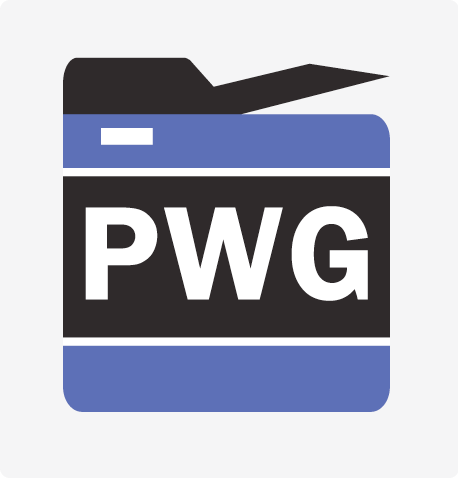 ®
Pending Errata:
PWG 5100.5-2019 (Document Object v1.1): 4 issues
PWG 5100.6-2003 (Page Overrides v1.0): 2 issues
PWG 5100.7-2019 (Job Extensions v2.0): 5 issues
PWG 5100.8-2003 ("-actuals" v1.0): 1 issue
PWG 5100.9-2009 (Printer State Extensions v1.0): 2 issues
PWG 5100.15-2014 (FaxOut v1.0): 2 issues
PWG 5100.18-2015 (Infrastructure Extensions v1.0): 6 issues
PWG 5100.19-2015 (Implementor's Guide v2.0): 6 issues
PWG 5100.22-2019 (System Service v1.0): 2 issues
PWG 5107.3-2019 (MFD Alerts v1.1): 1 issue
In-Progress Errata:
PWG 5100.1-2017 (Finishings v2.1): 3 issues
PWG 5100.3-2001 (Production Printing): 2 issues
PWG 5100.11-2010 (JPS2 - Enterprise Printing): 7 issues
PWG 5100.12-2015 (IPP 2.0, 2.1, and 2.2): 2 issues
PWG 5100.13-2012 (JPS3 - Driverless Printing): 15 issues
Copyright © 2021 The Printer Working Group. All rights reserved. The IPP Everywhere and PWG logos are trademarks of the IEEE-ISTO.
IPP Encrypted Jobs and Documents v1.0 (TRUSTNOONE)
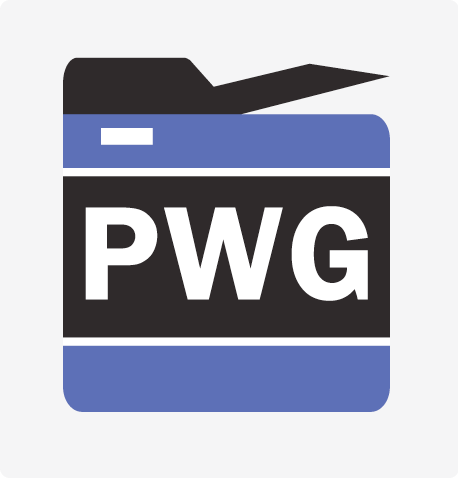 ®
Current prototype draft:
https://ftp.pwg.org/pub/pwg/ipp/wd/wd-ipptrustnoone10-20210428-rev.pdf
Uses Public Key Encryption to provide confidentiality and integrity checking (signatures)
Previous draft only allowed OpenPGP since S/MIME 3.x and earlier had unresolvable cryptographic weaknesses that were exposed by EFAIL, but things have changed...
Waiting on prototyping
Proposed schedule:
Stable draft in Q1 2022
Copyright © 2021 The Printer Working Group. All rights reserved. The IPP Everywhere and PWG logos are trademarks of the IEEE-ISTO.
IPP Everywhere Self-Certification (1/2)
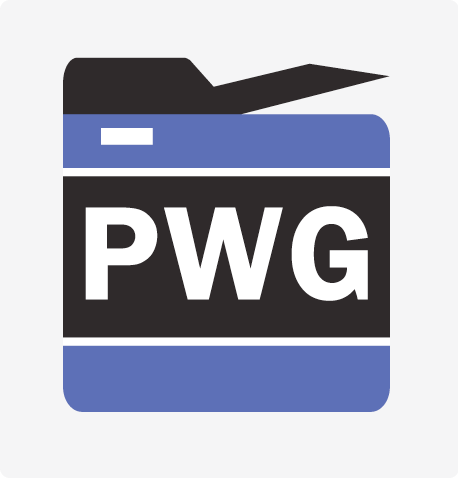 ®
Resources:
https://www.pwg.org/ipp/everywhere.html (for info)
https://www.pwg.org/ippeveselfcert (tools and submission instructions)
https://www.pwg.org/printers (printer list)
https://github.com/istopwg/ippeveselfcert (Github repo)
https://ftp.pwg.org/pub/pwg/general/logos/ipp-everywhere-color.zip
https://ftp.pwg.org/pub/pwg/general/logos/ipp-everywhere-gray.zip
Approved v1.1 Update 3 tools on June 16th, 2021
v1.1 tracks OpenPrinting CUPS 2.4.x (current development branch)
Future update 4 will address an issue identified by Lexmark in the ippevesubmit program (workaround available)
Copyright © 2021 The Printer Working Group. All rights reserved. The IPP Everywhere and PWG logos are trademarks of the IEEE-ISTO.
IPP Everywhere Self-Certification (2/2)
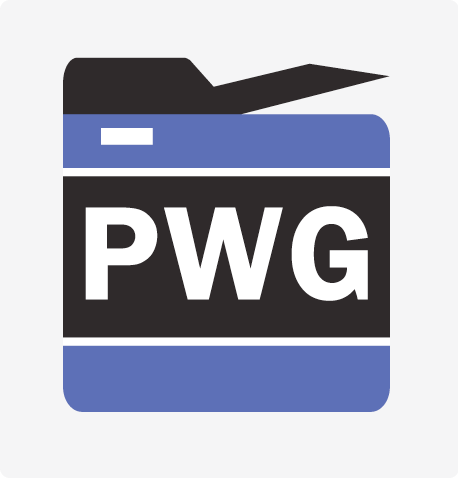 ®
Current Color Logo
Current Grayscale Logo
Proposed B&W Logo
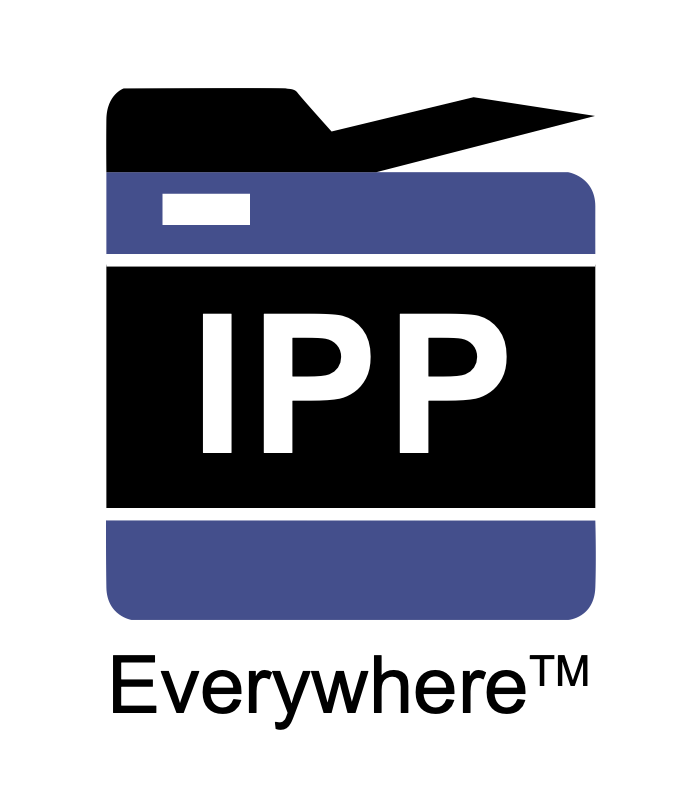 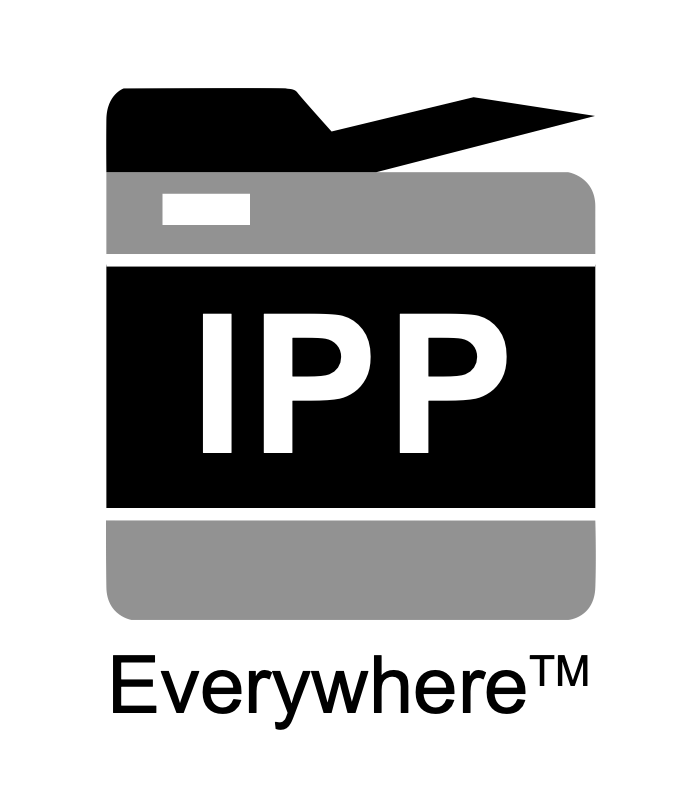 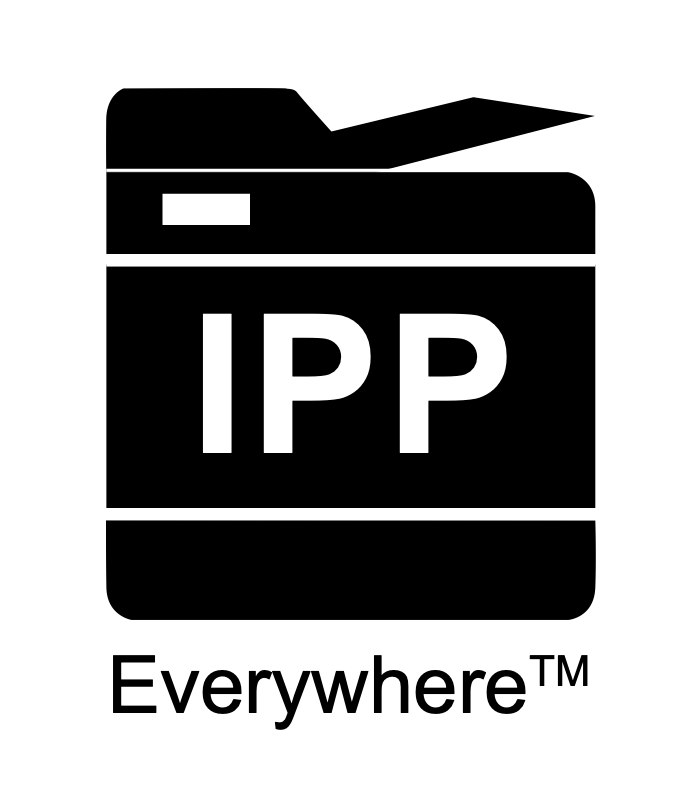 Copyright © 2021 The Printer Working Group. All rights reserved. The IPP Everywhere and PWG logos are trademarks of the IEEE-ISTO.
IPP Finishings v3.0
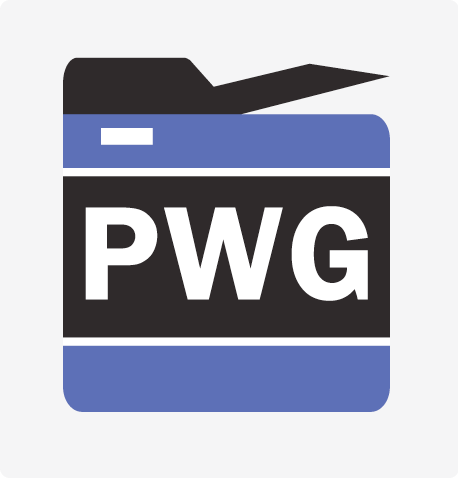 ®
Current prototype draft:
https://ftp.pwg.org/pub/pwg/ipp/wd/wd-ippfinishings30-20210808-rev.pdf
Updates PWG 5100.1-2017: IPP Finishings v2.1
Major version bump to address pending conformance changes
Proposed schedule:
Stable draft in Q3/Q4 2021
Copyright © 2021 The Printer Working Group. All rights reserved. The IPP Everywhere and PWG logos are trademarks of the IEEE-ISTO.
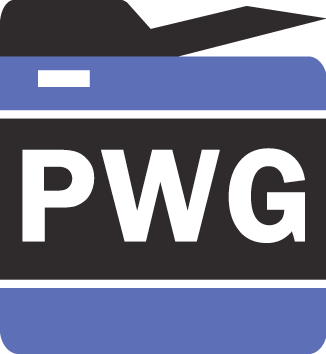 ®
The Printer Working Group
Lunch Break
Resuming at 12:45pm ET
Copyright © 2021 The Printer Working Group. All rights reserved. The IPP Everywhere and PWG logos are trademarks of the IEEE-ISTO.
IPP Production Printing Ext v2.0
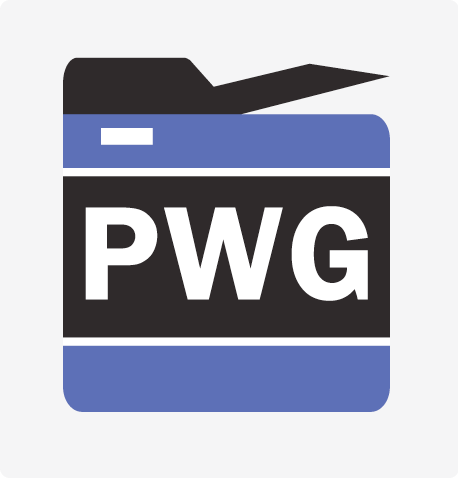 ®
Current prototype draft:
https://ftp.pwg.org/pub/pwg/ipp/wd/wd-ippppx20-20210809-rev.pdf
Updates PWG 5100.3-2001: IPP Production Printing Attributes
Proposed schedule:
Stable draft in Q3 2021
Copyright © 2021 The Printer Working Group. All rights reserved. The IPP Everywhere and PWG logos are trademarks of the IEEE-ISTO.
IPP/2.x Fourth Edition
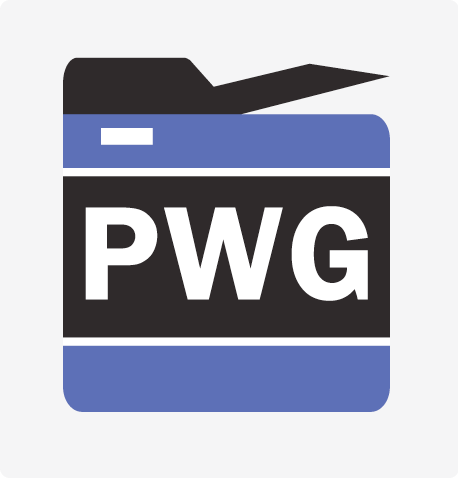 ®
Current interim draft:
https://ftp.pwg.org/pub/pwg/ipp/wd/wd-ippbase23-20210424-rev.pdf
Errata update of PWG 5100.12-2015:
Updated document references, including an informative reference to IPP Everywhere
Simplified reference tables and conformance requirements
New history of the development of the Internet Printing Protocol content to explain how we ended up with different protocol versions with the same encoding
Proposed schedule:
Prototype draft after EPX 2.0, FIN 3.0, and PPX 2.0
Copyright © 2021 The Printer Working Group. All rights reserved. The IPP Everywhere and PWG logos are trademarks of the IEEE-ISTO.
IPP Everywhere v2.0 Evolution
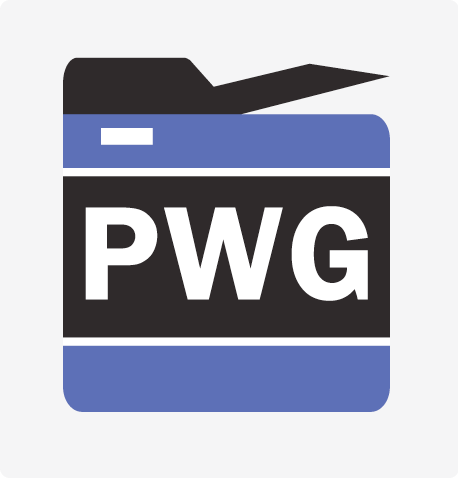 ®
Mandate support for valuable features that were added as recommendations in IPP Everywhere v1.1:
TLS, privacy, job accounting
Add feature definitions for important "vertical solution" use cases:
Cloud printing, finishings, authentication with different methods (e.g. Basic, Digest, OAuth2), Job Release, Job Storage
Define a complete IPP Everywhere MFD by adding new IPP Everywhere service definitions?
Define tests to self-certify standard common features:
Sides
Variations in page orientation (e.g. mixed portrait / landscape pages in source document tested with both short and long edge feed media)
Proposed schedule:
Initial draft when NODRIVER reaches prototype status
Copyright © 2021 The Printer Working Group. All rights reserved. The IPP Everywhere and PWG logos are trademarks of the IEEE-ISTO.
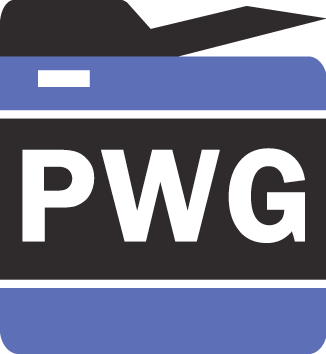 ®
The Printer Working Group
IPP Workgroup Session
August 18, 2021
Copyright © 2021 The Printer Working Group. All rights reserved. The IPP Everywhere and PWG logos are trademarks of the IEEE-ISTO.
Before We Begin...
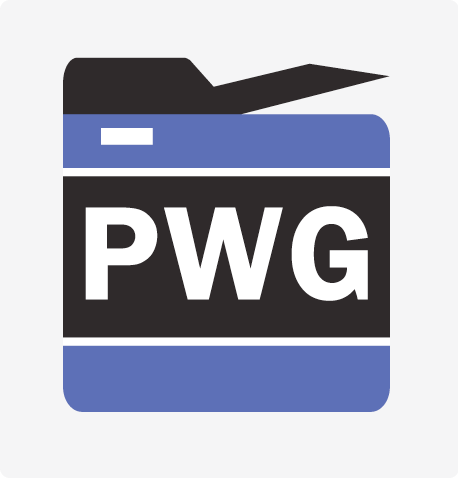 ®
PWG Antitrust Policy:
https://www.pwg.org/chair/membership_docs/pwg-antitrust- policy.pdf
The IEEE-ISTO Printer Working Group ("PWG") will not become involved in the business decisions of its Members. The PWG strictly complies with applicable antitrust laws. Every PWG meeting attendee shall comply with this policy. The PWG Officers and PWG Workgroup Officers are responsible to ensure that this policy is adhered to in all PWG activities.
PWG Intellectual Property Policy:
https://www.pwg.org/chair/membership_docs/pwg-ip-policy.pdf
TL;DR: Anything you say in a PWG meeting or email to a PWG address can be used in a PWG standard
(but please do read the IP policy above if you haven't done so)
Copyright © 2021 The Printer Working Group. All rights reserved. The IPP Everywhere and PWG logos are trademarks of the IEEE-ISTO.
Agenda
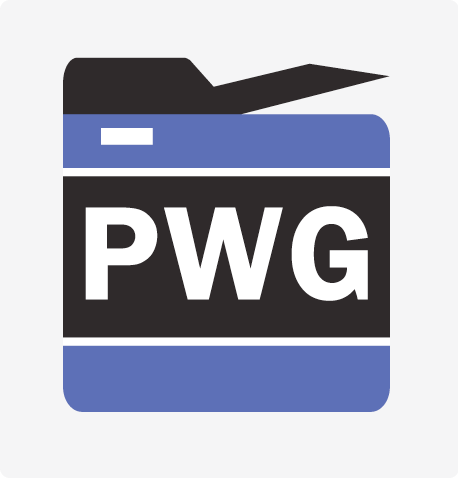 ®
August 18, 2021 (US Eastern Daylight Time)
Copyright © 2021 The Printer Working Group. All rights reserved. The IPP Everywhere and PWG logos are trademarks of the IEEE-ISTO.
IPP Driverless Printing Ext v2.0
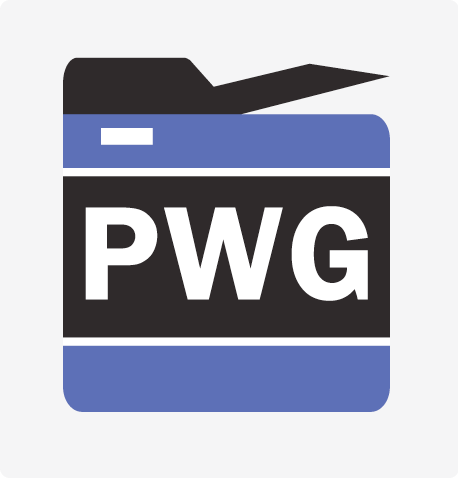 ®
Current interim draft:
https://ftp.pwg.org/pub/pwg/ipp/wd/wd-ippnodriver20-20201029-rev.pdf
Updates PWG 5100.13-2012: IPP Job and Printer Extensions - Set 3 (JPS3)
Proposed schedule:
Prototype draft in Q3/Q4 2021
Copyright © 2021 The Printer Working Group. All rights reserved. The IPP Everywhere and PWG logos are trademarks of the IEEE-ISTO.
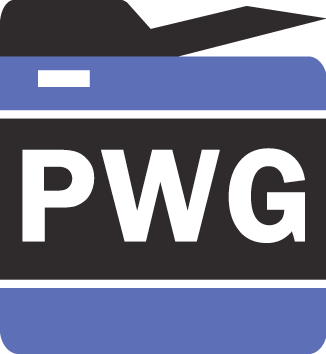 ®
The Printer Working Group
Lunch Break
Resuming at 12:45pm ET
Copyright © 2021 The Printer Working Group. All rights reserved. The IPP Everywhere and PWG logos are trademarks of the IEEE-ISTO.
IPP Enterprise Printing Extensions v2.0
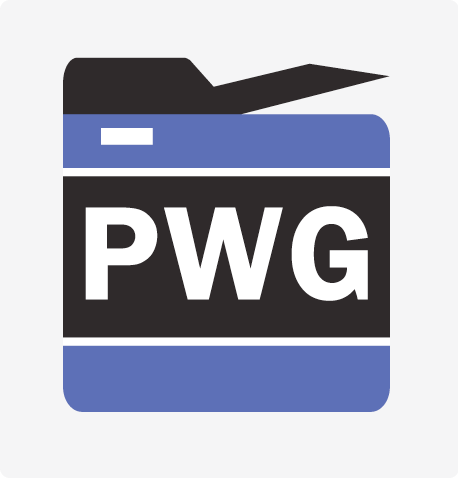 ®
Current prototype draft:
https://ftp.pwg.org/pub/pwg/ipp/wd/wd-ippepx20-20210423-rev.pdf
Update of PWG 5100.11-2010: IPP Job and Printer Extensions - Set 2 (JPS2)
Obsoleted "job-save-disposition (collection)", replaced by new Job Storage feature
Obsoleted "pages-per-subset (1setOf integer(0:MAX)), replaced by "job-pages-per-subset (integer(1:MAX))" in 5100.1
Deprecated "proof-print (collection)", replaced by "proof-copies (integer(1:MAX))"
Obsoleted "sheet-collate (type2 keyword)" - base attribute from RFC 3381 is obsolete
Added "job-release-action (type2 keyword)" to support Job Release
Some non-enterprise-specific attributes were moved to PWG 5100.7
Proposed schedule:
Stable draft in Q3 2021
Copyright © 2021 The Printer Working Group. All rights reserved. The IPP Everywhere and PWG logos are trademarks of the IEEE-ISTO.
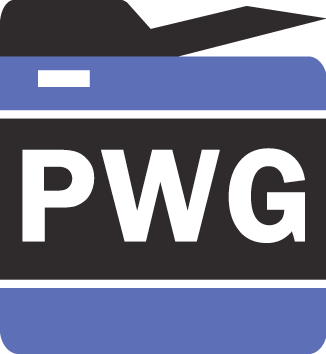 ®
The Printer Working Group
IPP Workgroup Session
August 19, 2021
Copyright © 2021 The Printer Working Group. All rights reserved. The IPP Everywhere and PWG logos are trademarks of the IEEE-ISTO.
Before We Begin...
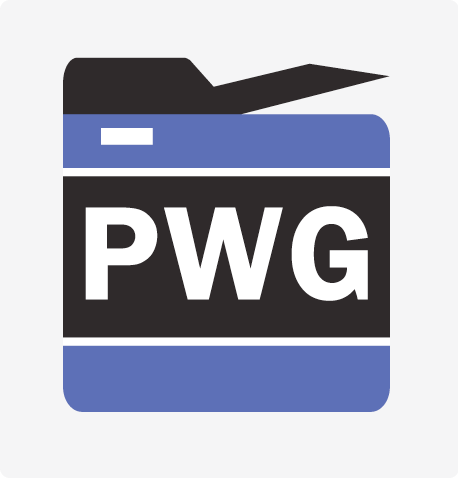 ®
PWG Antitrust Policy:
https://www.pwg.org/chair/membership_docs/pwg-antitrust- policy.pdf
The IEEE-ISTO Printer Working Group ("PWG") will not become involved in the business decisions of its Members. The PWG strictly complies with applicable antitrust laws. Every PWG meeting attendee shall comply with this policy. The PWG Officers and PWG Workgroup Officers are responsible to ensure that this policy is adhered to in all PWG activities.
PWG Intellectual Property Policy:
https://www.pwg.org/chair/membership_docs/pwg-ip-policy.pdf
TL;DR: Anything you say in a PWG meeting or email to a PWG address can be used in a PWG standard
(but please do read the IP policy above if you haven't done so)
Copyright © 2021 The Printer Working Group. All rights reserved. The IPP Everywhere and PWG logos are trademarks of the IEEE-ISTO.
Agenda
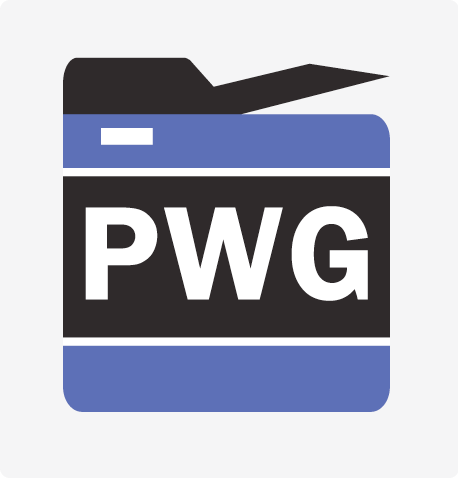 ®
August 19, 2021 (US Eastern Daylight Time)
Copyright © 2021 The Printer Working Group. All rights reserved. The IPP Everywhere and PWG logos are trademarks of the IEEE-ISTO.
3D Printing and Scanning Discussions
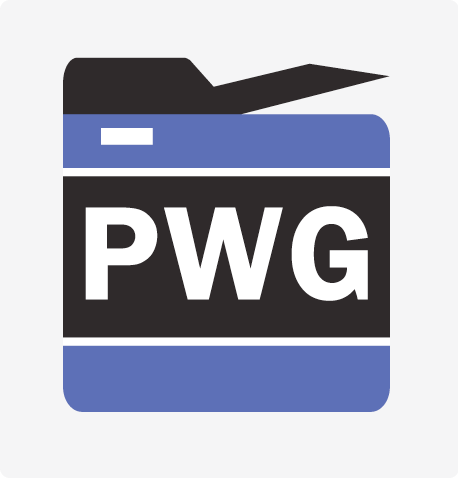 ®
Current documents:
PWG 5100.21-2019: IPP 3D Printing Extensions v1.1
PWG 5199.5-2017: PWG 3D Print Job Ticket and Associated Capabilities v1.0 (PJT3D)
Proposed future work (2021-2022):
IPP 3D Scan Service v1.0 specification to address 3D scanning 
IPP 3D Production Printing Extensions v1.0 specification to address AMSC AMNOW efforts
Updated PWG 3D Print Job Ticket and Associated Capabilities v2.0 (PJT3D) best practice to incorporate production extensions and IPP 3D v1.1
Copyright © 2021 The Printer Working Group. All rights reserved. The IPP Everywhere and PWG logos are trademarks of the IEEE-ISTO.
3D Printing Organizations/Liaisons
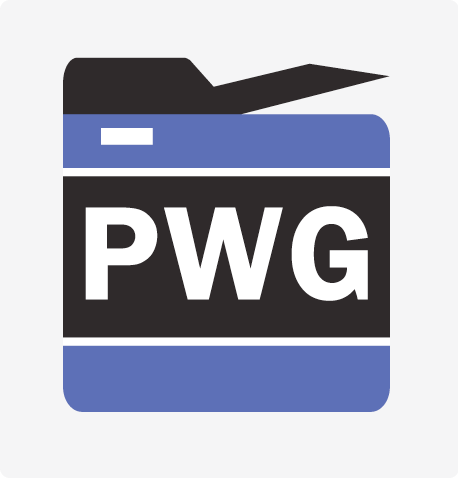 ®
3MF Consortium: https://www.3mf.io
AMSC: https://www.americamakes.us/
AMNOW: https://www.americamakes.us/ncdmm-and-catalyst-connection-announce-next-phase-of-amnow-program-to-support-additive-manufacturing-technology-insertion-into-the-u-s-army-supply-chain/
ASTM Committee F42: https://www.astm.org/COMMITTEE/F42.htm
INCITS: https://www.incits.org
Potential 3D Printing Protection Profile (with IDS workgroup)
Looking at AMSC-identified gaps, particularly 3D scanning
ISO/IEC JTC 1 WG 12: https://www.iso.org/committee/45020.html
ISO TR 22100-4: Best Practice document already published
PDF Association + ISO/IEC TC171: https://www.iso.org/committee/53674.html
SAE ITC Additive Manufacturing Data Consortium: https://www.sae-itc.com/amdc
SME iRAMP: https://www.sme.org/iramp/
Copyright © 2021 The Printer Working Group. All rights reserved. The IPP Everywhere and PWG logos are trademarks of the IEEE-ISTO.
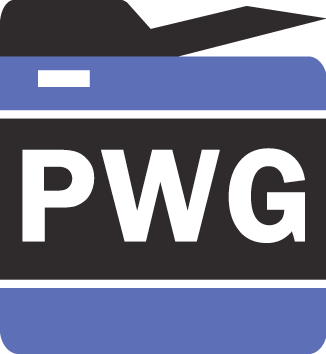 ®
The Printer Working Group
Next Steps
Copyright © 2021 The Printer Working Group. All rights reserved. The IPP Everywhere and PWG logos are trademarks of the IEEE-ISTO.
Next Steps
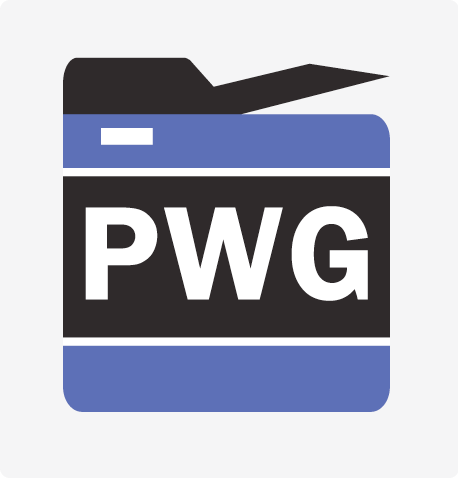 ®
IPP/2.x Fourth Edition (Mike)
Prototype draft in Q3 2021
IPP Driverless Printing Extensions v2.0 (Smith)
Prototype draft in Q3/Q4 2021
IPP Encrypted Jobs and Documents v1.0 (Mike/Smith)
Stable draft in Q1 2022
IPP Enterprise Printing Extensions v2.0 (Smith)
Stable draft in Q3 2021
IPP Finishings v3.0 (Smith)
Stable draft in Q3 2021
IPP Production Printing Extensions v2.0 (Mike)
Stable draft in Q3 2021
Copyright © 2021 The Printer Working Group. All rights reserved. The IPP Everywhere and PWG logos are trademarks of the IEEE-ISTO.
More Information
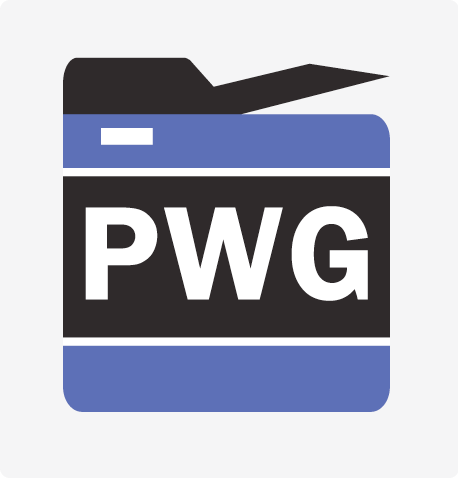 ®
We welcome participation from all interested parties
IPP Working Group web page
https://www.pwg.org/ipp/index.html 
Subscribe to the IPP mailing list 
https://www.pwg.org/mailman/listinfo/ipp
IPP WG holds bi-weekly phone conferences announced on the IPP mailing list
Next conference calls scheduled for Thursday, September 9 and 23, 2021 at 3pm ET
Canceled the call scheduled for August 26, 2021
Copyright © 2021 The Printer Working Group. All rights reserved. The IPP Everywhere and PWG logos are trademarks of the IEEE-ISTO.